Corso di project management
Alcune lezioni apprese e alcuni tools
#iorestoacasa2020
Anna Moreno
Il programma del corso: parte quinta, lezioni apprese e tools
La scala di Tuckman per la genesi dei gruppi
Le vostre risposte sul data base degli stakeholder
Un esempio di piano di comunicazione
Le vostre risposte sui modelli PM2
Alcuni ruoli nei progetti
Google drive per lo sviluppo di questionari on line
CAWEMO per la rappresentazione dei processi di un progetto
Ricapitoliamo
Alcune regole di buona collaborazione
La gestione delle riunioni
Il format per l’agenda e le minute
Motivi per cui una riunione può andar male
Come scoraggiare i gruppi di lavoro
Gestione della rabbia
L’incompetenza livorosa
Le conversazioni cruciali
Le sette abitudini
2
La fase di avvio è quando si sta decidendo se partecipare ad un progetto
I documenti della fase di avvio sono connotati dal prefisso PM-AVV e servono per fare sapere ai nostri capi diretti che stiamo prendendo dei contatti per un eventuale progetto. Il modulo avvio di progetto va sottoscritto dai propri responsabili. 
I file utili per «avvio progetto» si trovano nella cartella PM-AVV di own cloud
3
La fase di avvio è quando si sta decidendo se partecipare ad un progetto
Nel momento in cui il progetto deve essere presentato viene preparato il project charter che va sottoscritto dal proprio responsabile e, in genere anche dal capo Dipartimento.
Se il progetto è approvato, sarà probabilmente aggiornato rispetto a quanto effettivamente presentato. Le variazioni possono essere presentate con la modulistica del «Change Management»,
I file utili per il project charter si trovano nella cartella PM-AVV di own cloud
4
La fase di avvio è quando si sta decidendo se partecipare ad un progetto
Il business case, rappresenta un aggregato di progetti che afferiscono agli stessi temi considerati strategici per l’ENEA. Se non esiste. Può essere proposto alla struttura che lo sottoscriverà. 
Il business case, in genere, aggrega progetti di dipartimenti diversi e serve, da un lato ad evitare sovrapposizioni, dall’altro di fare sinergie per aumentare il successo del progetto che si intende presentare.
Altri vantaggi sono un miglior ritorno d’immagine dell’ENEA, la possibilità di replicare il progetto in altri contesti geografici o in altri bandi
5
La fase di pianificazione serve sia per presentare il progetto sia per avere la base per la gestione una volta approvato
Il Manuale di gestione è quindi un documento che può essere utilizzato anche per preparare una proposta progettuale ma, per presentarlo, conviene utilizzare direttamente la modulistica indicata  nel bando. Se invece il bando non è stato ancora identificato può risultare molto utile.
A progetto approvato il manuale di progetto è il documento che permette di inserire il progetto nell’ambito della propria organizzazione e va quindi assolutamente predisposto se si vogliono ottenere i seguenti vantaggi:
Presa di coscienza da parte dell’organizzazione dei benefici che si otterranno
Supporto per il coinvolgimento di stakeholder
Gestione dei problemi, dei rischi e dei cambiamenti secondo procedure condivise
…
Copia del manuale di progetto si trova nella cartella PM-AVV e si chiama PM-PIA-FOR-04-Manuale di progetto
6
Alcune regole di buona collaborazione
Sempre rispondere alle e-mail in tempi ragionevoli
Mettere sempre chiaramente l’oggetto
Se si invia a più persone mettere in CCN per evitare che, ad esempio, 50 persone ricevano e mail da parte di tutti… come ad esempio gli auguri di Natale, Pasqua…
Se c’è un contenzioso con un partner evitare di mettere in copia tutti gli altri a meno che non ci sia qualche grave motivazione. Pensare alle conseguenze prima di scrivere qualcosa di spiacevole
Convocare sempre le riunioni per tempo. Possibilmente programmarle per semestri. Ad esempio il primo mercoledì del mese
Se bisogna organizzare una riunione extra utilizzare doodle. Se si riceve una richiesta tramite doodle rispondere il più presto possibile
7
La gestione delle riunioni
Utilizzare il modello per le agende
Utilizzare il modello per le minute
Usare il criterio di archiviazione proposto
Possibilmente utilizzare cartelle condivise evitando di inviare e-mail con allegati
I modelli si trovano nella cartella
Copia dei modelli di agende e minute si trovano nella cartella OpenPM2 template tradotti e si chiamano
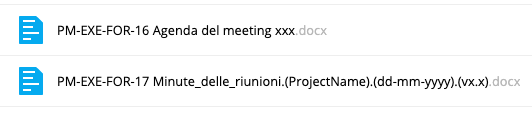 8
Modello per l’agendae la minuta
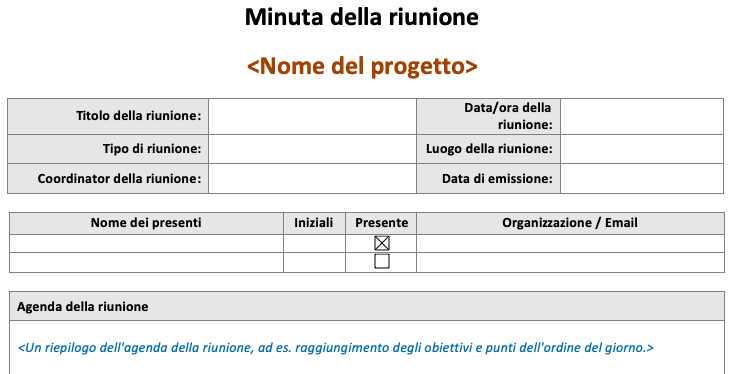 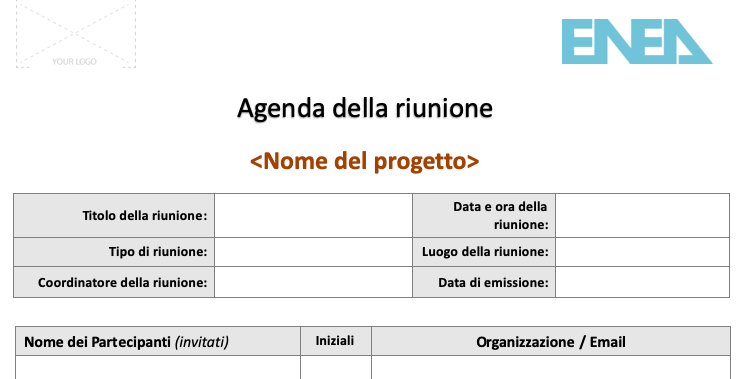 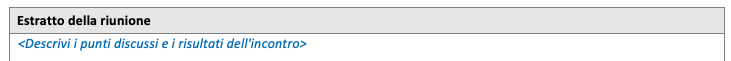 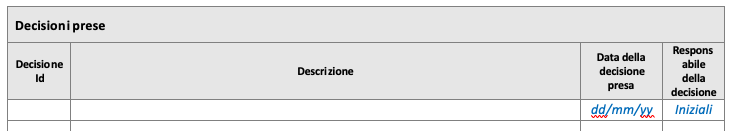 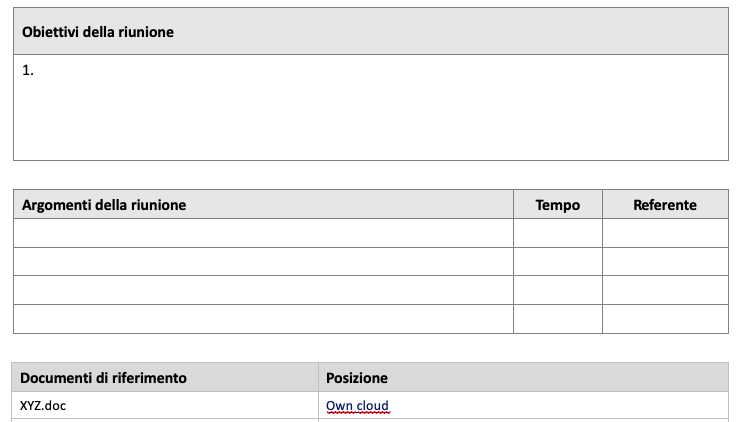 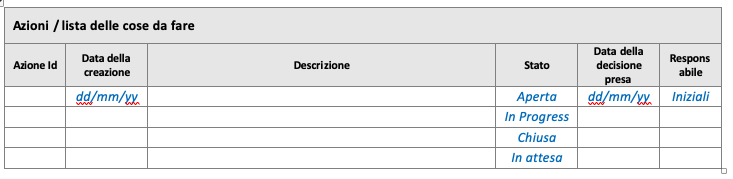 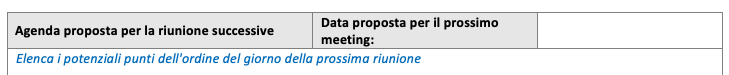 9
Motivi per cui una riunione può andare male
Distrarre e interrompere
Essere in disaccordo su tutto
Difendere e attaccare
Dominare e monopolizzare
Deviare
Dividere
Deridere
Insinuare il dubbio
Mostrare finto apprezzamento
Surriscaldare
Flocculare
Documento «gli undici motivi che possono rovinare una riunione» lo trovate su  own cloud nella cartella PM-SKI e si chiama:PM-PIA-003 motivi per cui le riunioni vanno male
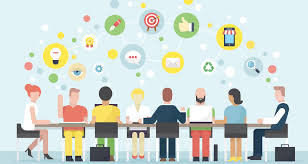 10
Corso di Project Management: quinta parte
Come scoraggiare un gruppo di lavoro
17 motivi per scoraggiare il lavoro di gruppo:
Arrivare tardi o andare via presto
Non leggere i documenti
Rimettere in discussione quanto precedentemente deciso
Dire che non si è in grado di prendere decisioni
Rifiutarsi di prendere decisioni via e-mail obbligando a decidere tutto durante la riunione
….
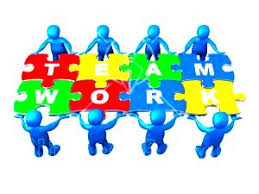 Il documento completo dei 17 motivi si trova nella cartella PM-SKI e si chiama PM-AVV-006 Scoraggiare il lavoro di gruppo
11
Gestione della rabbia
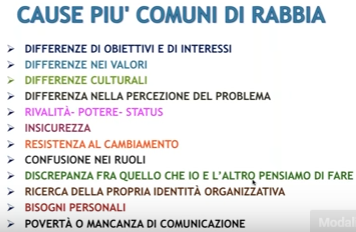 La rabbia organizzativa: un valore di successo – Video
Le forme della rabbia conoscerle per governarle con successo – Video
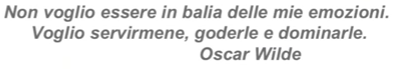 12
Corso di Project Management: quinta parte
Non farsi buttare giù dall’incompetenza livorosa
L'EFFETTO DUNNING-KRUGER E L'INCOMPETENZA LIVOROSA CHE LEGITTIMA IL POTERE
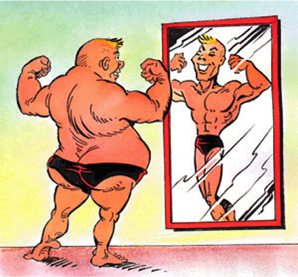 L'effetto Dunning–Kruger è una distorsione cognitiva a causa della quale individui inesperti tendono a sopravvalutarsi, giudicando, a torto, le proprie abilità come superiori alla media.
Questa distorsione viene attribuita all'incapacità metacognitiva, da parte di chi non è esperto in una materia, di riconoscere i propri limiti ed errori. Il possesso di una reale competenza, al contrario, può produrre la distorsione inversa, con un'affievolita percezione della propria competenza e una diminuzione della fiducia in sé stessi, poiché individui competenti sarebbero portati a vedere negli altri un grado di comprensione equivalente al proprio. David Dunning e Justin Kruger, della Cornell University, hanno tratto la conclusione che: "l'errore di valutazione dell'incompetente deriva da un giudizio errato sul proprio conto, mentre quello di chi è altamente competente deriva da un equivoco sul conto degli altri".
13
Imparare a gestire le conversazioni «cruciali»
Crucial Conversations: Tools for Talking When Stakes Are High,
Cominciare con il cuore:
Cosa realmente voglio
Cosa voglio per gli altri
Cosa voglio in termini di relazione
Come mi comporterei sei volessi veramente ottenere determinati risultati
Rimanere focalizzati sugli obiettivi decisi con il cuore definendo una roadmap per raggiungerli
Due sono gli strumenti utilizzati per scoraggiare: il silenzio e la violenza.
In questi casi bisogna riportare la conversazione su di un terreno propositivo evitando di cadere «in trappola»
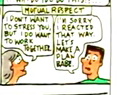 14
Corso di Project Management: quinta parte
Sette abitudini per persone molto efficienti
https://www.youtube.com/watch?v=WFc08j9eorQ
https://www.youtube.com/watch?v=5LbCRx1UbWY
Stephen Covey
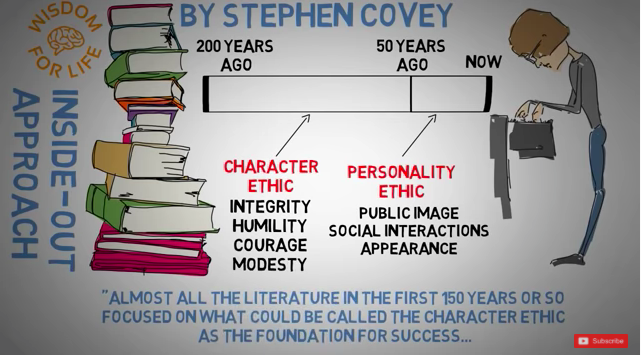 15
Corso di Project Management: quinta parte
Le sette abitudini
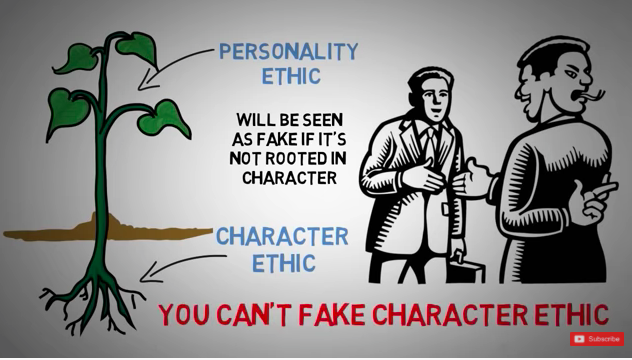 Essere proattivi
Cominciare con la fine in mente
Dare una priorità alle cose
Pensa ad una strategia «win to win»
Comprendi gli altri per essere compreso
Promuovi la sinergia
Affila i tuoi strumenti
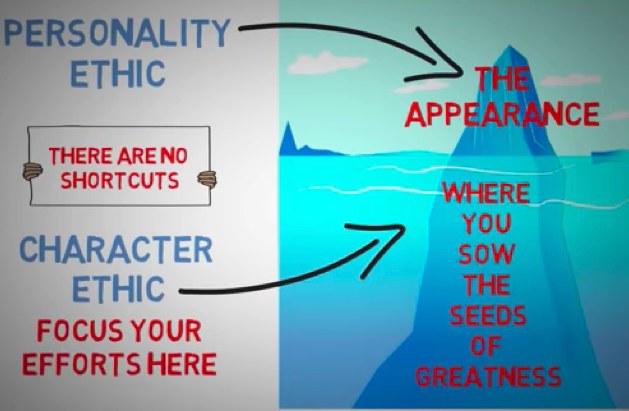 16
Corso di Project Management: quinta parte
Abitudine 1: sii proattivo considerando solo le cose che dipendono da te
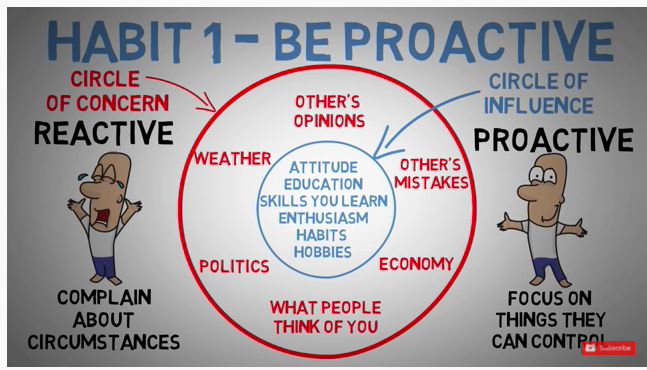 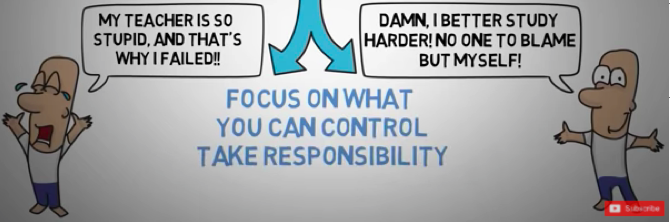 17
Corso di Project Management: quinta parte
Abitudine 2: cominciare con la fine in mente
Cosa vuoi nella vita?
Dove vorresti essere tra 5.10,15 anni?
Focalizzati sulle cose cha hanno veramente valore per te
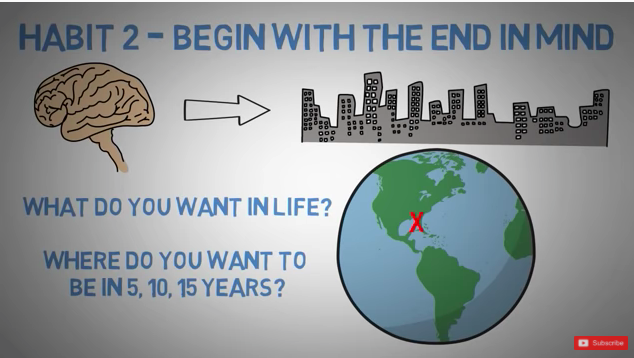 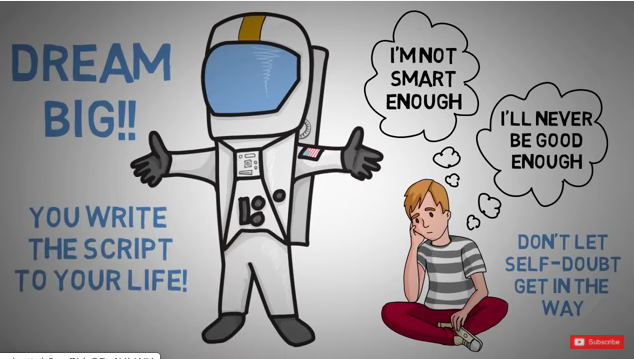 18
Corso di Project Management: quinta parte
Seleziona cosa urgenti da quelle che non lo sonodifferenza le cose importanti da quelle che non lo sono
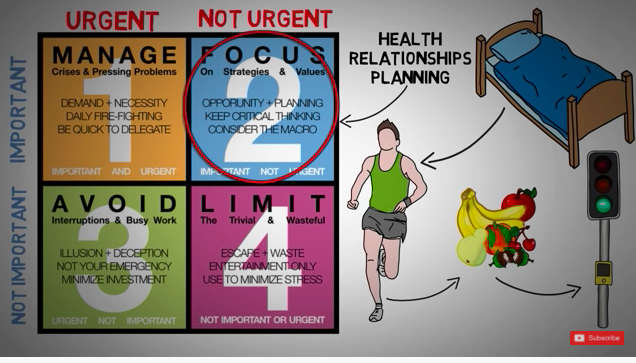 19
Corso di Project Management: quinta parte
La valutazione dei tempi https://toggl.com/
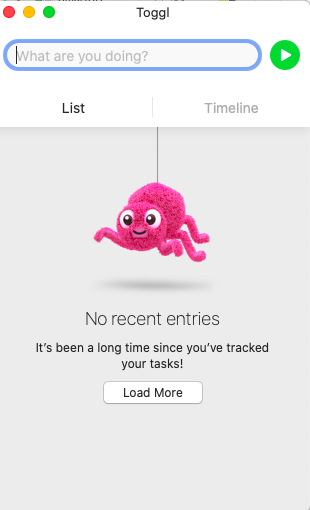 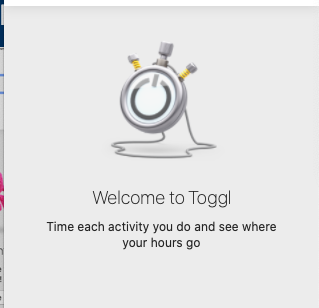 20
Corso di Project Management: quinta parte
Dalla dipendenza alla indipendenza e alla interdipendenza
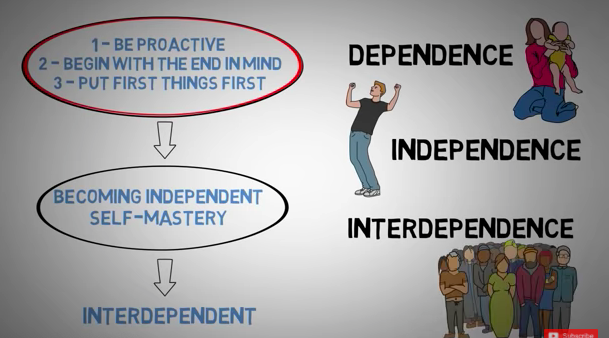 21
Corso di Project Management: quinta parte
Abitudine 4: Pensa ad una strategia «win to win»
L’unico modo per progredire è farlo tutti insieme con win to win
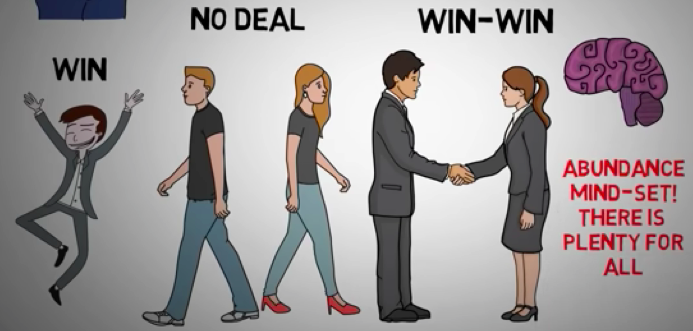 22
Corso di Project Management: quinta parte
Abitudine 5: devi comprendere se vuoi essere compreso
Esercitarsi con l’ascolto attivo: parti dal presupposto che l’altro ha ragione e tu hai torto.
Molte persone non ascoltano con l’idea di capire ma solo con l’idea di rispondere
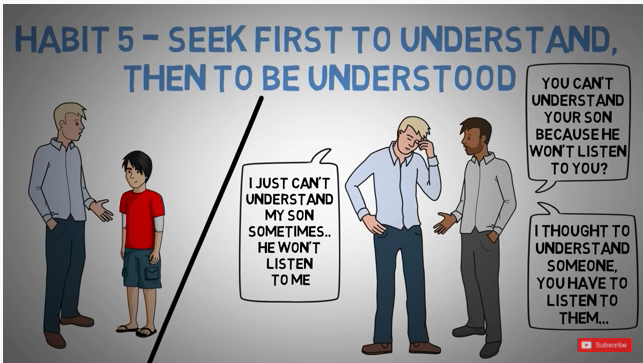 23
Corso di Project Management: quinta parte
Abitudine 6: sinergia
Insieme si possono raggiungere obiettivi più importanti così i vari organi del corpo umano insieme danno vita ad un essere che è ben superiore alla somma dei singoli organi.
… se continuiamo a lavorare insieme andremo tutti molto più lontano che i singoli
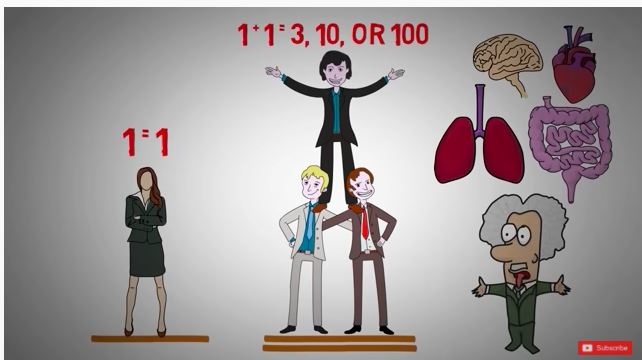 24
Corso di Project Management: quinta parte
Abitudine 7: affila i tuoi strumenti
Per tagliare più in fretta bisogna affilare la sega così come per svolgere le proprie attività più in fretta bisogna avere  gli strumenti adatti: modelli PM2
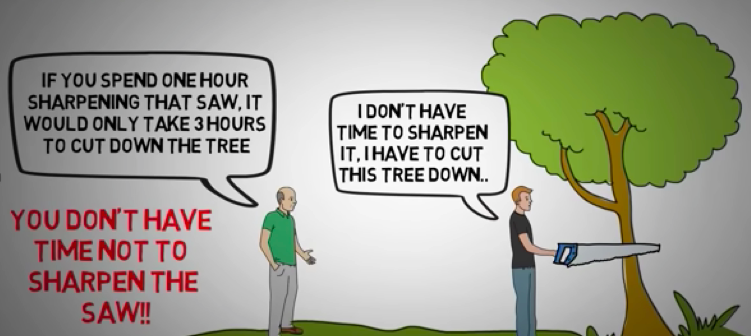 25
Corso di Project Management: quinta parte
Lavorare insieme: la scala di Tuckman per la genesi dei gruppi
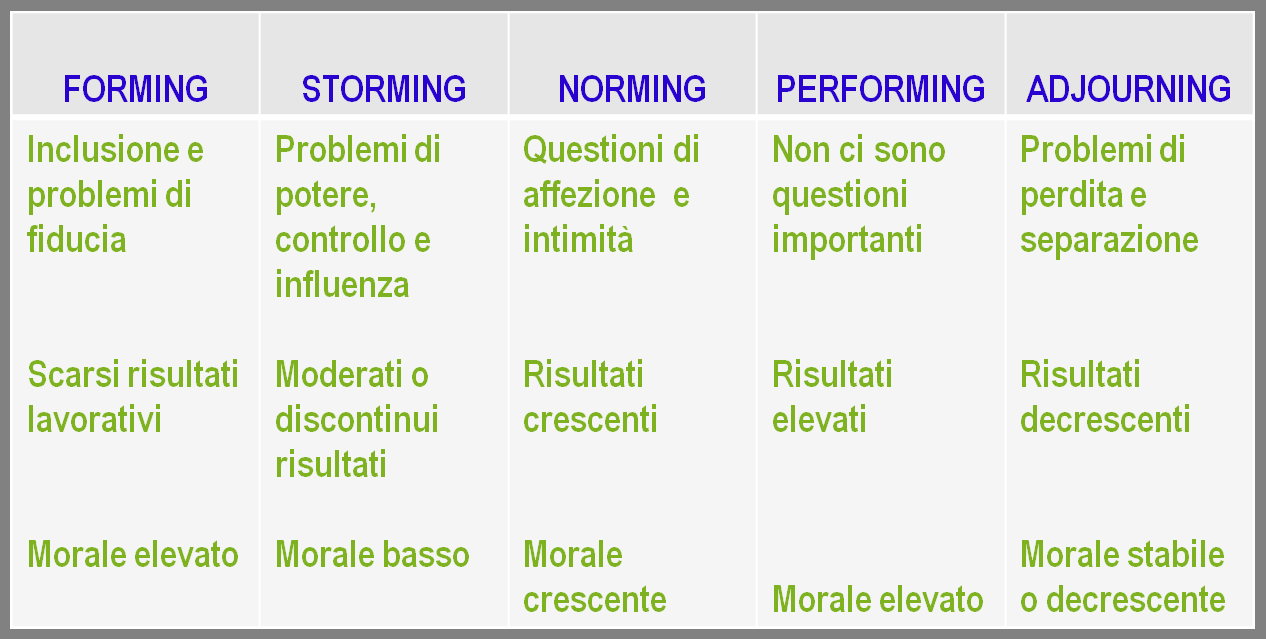 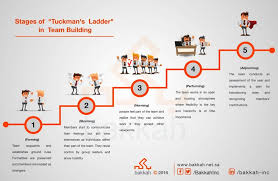 Per approfondire trovate il documento su owncloud:
PM-SKI-008 FASI DI SVILUPPO DEL TEMA TUCKMAN LADDER
26
Corso di Project Management: quinta parte
27
Corso di Project Management: quinta parte
Le vostre risposte sul data base degli stakeholder
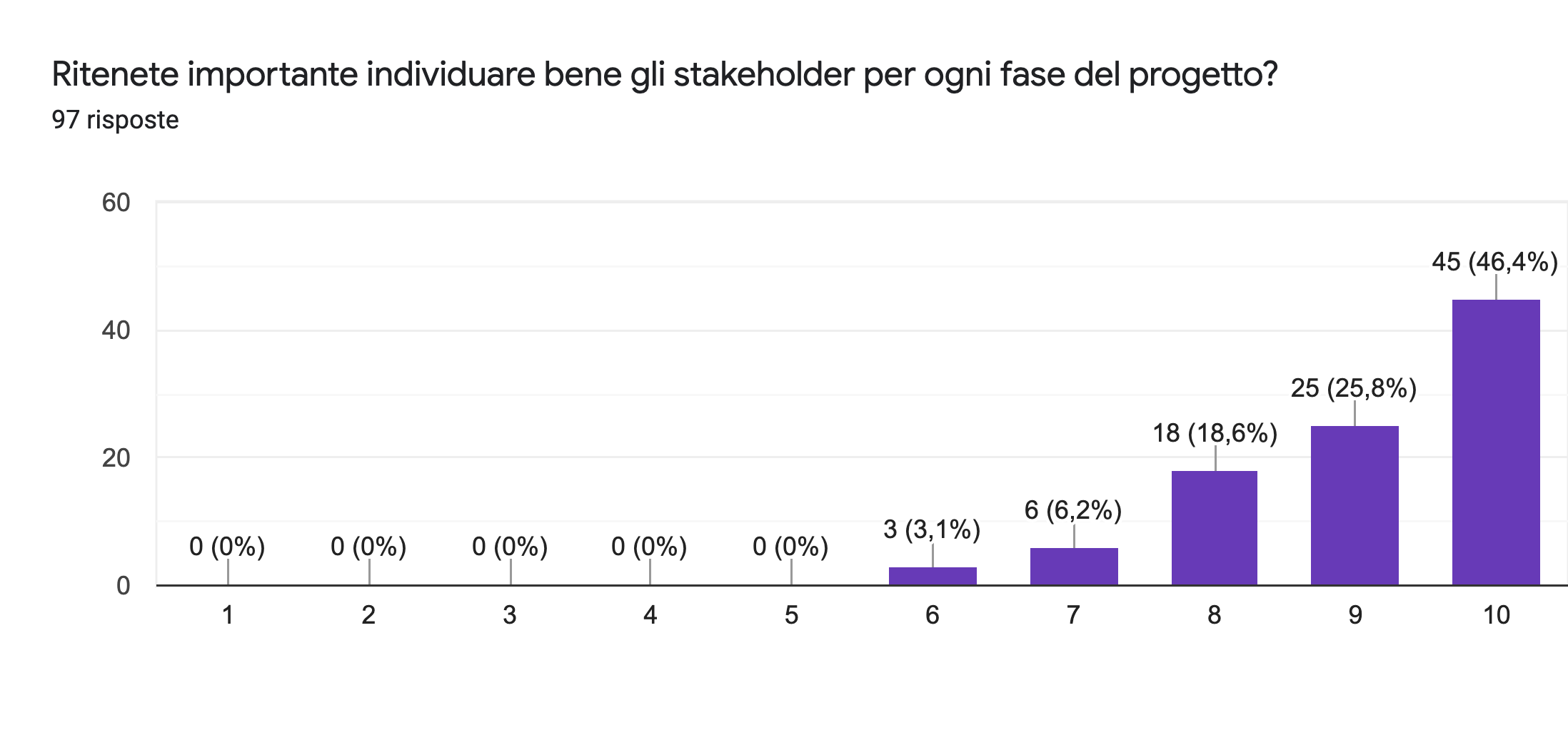 28
Corso di Project Management: quinta parte
Le vostre risposte sul data base degli stakeholder
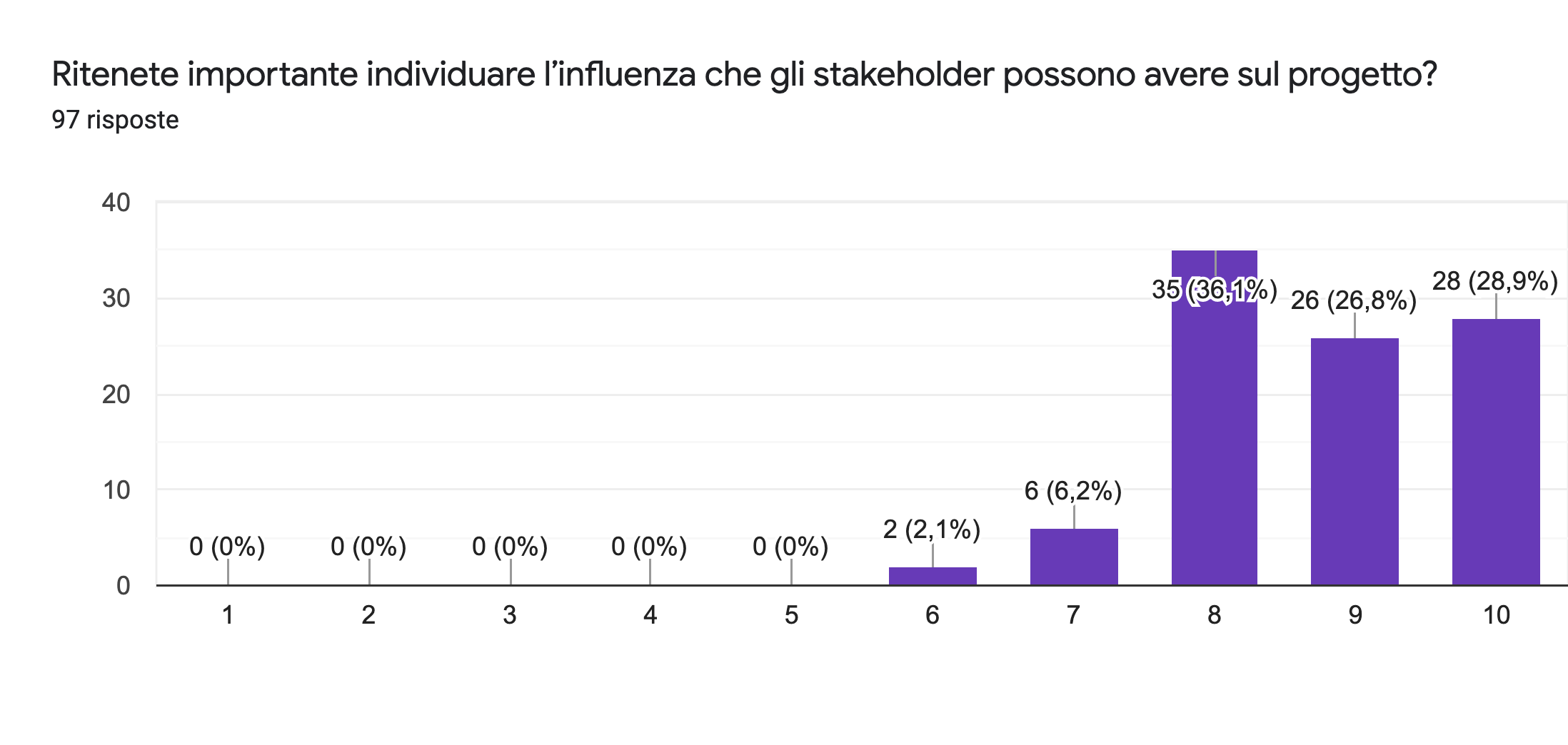 29
Corso di Project Management: quinta parte
Le vostre risposte sul data base degli stakeholder
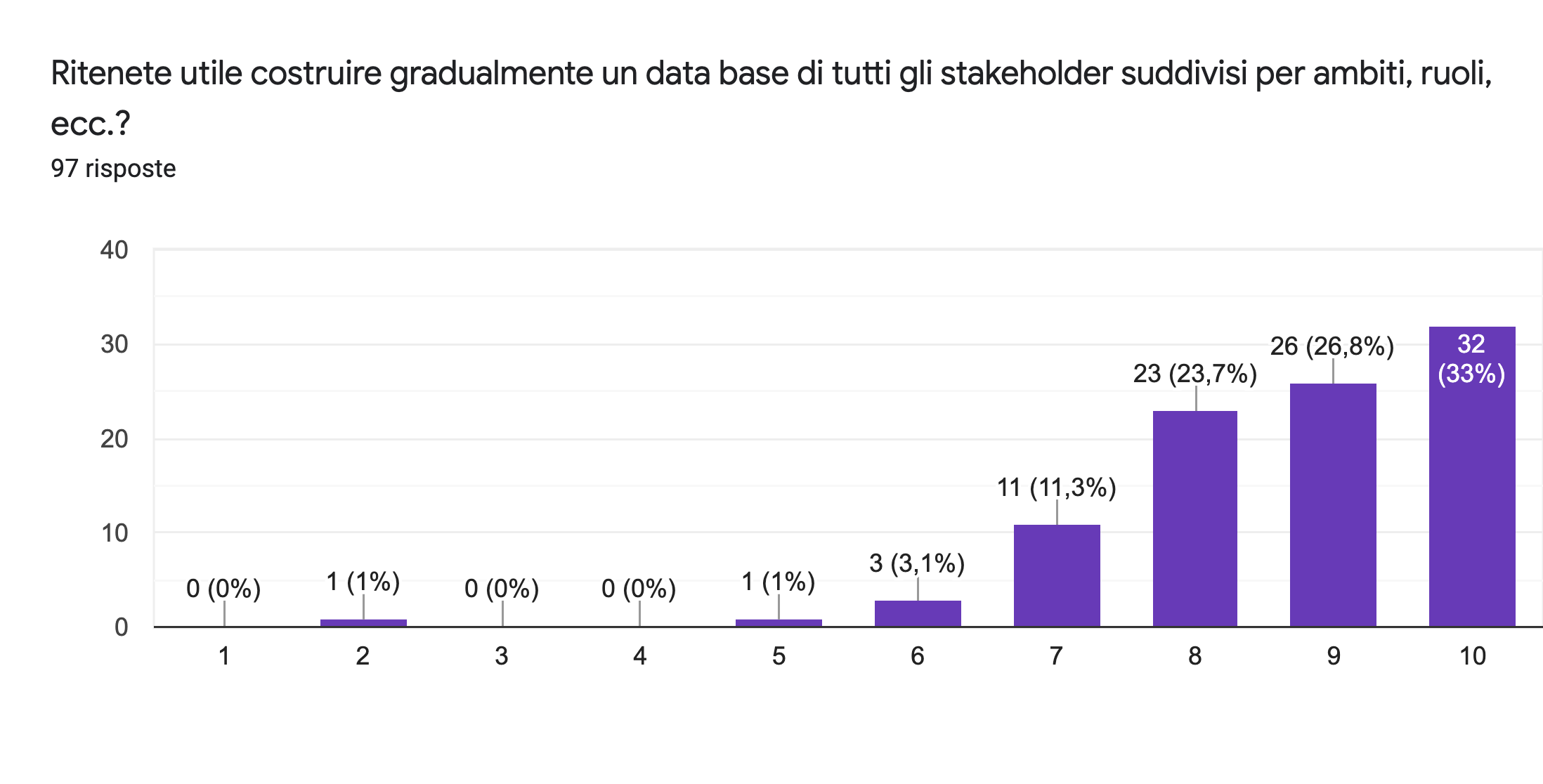 30
Corso di Project Management: quinta parte
Le vostre risposte sul data base degli stakeholder
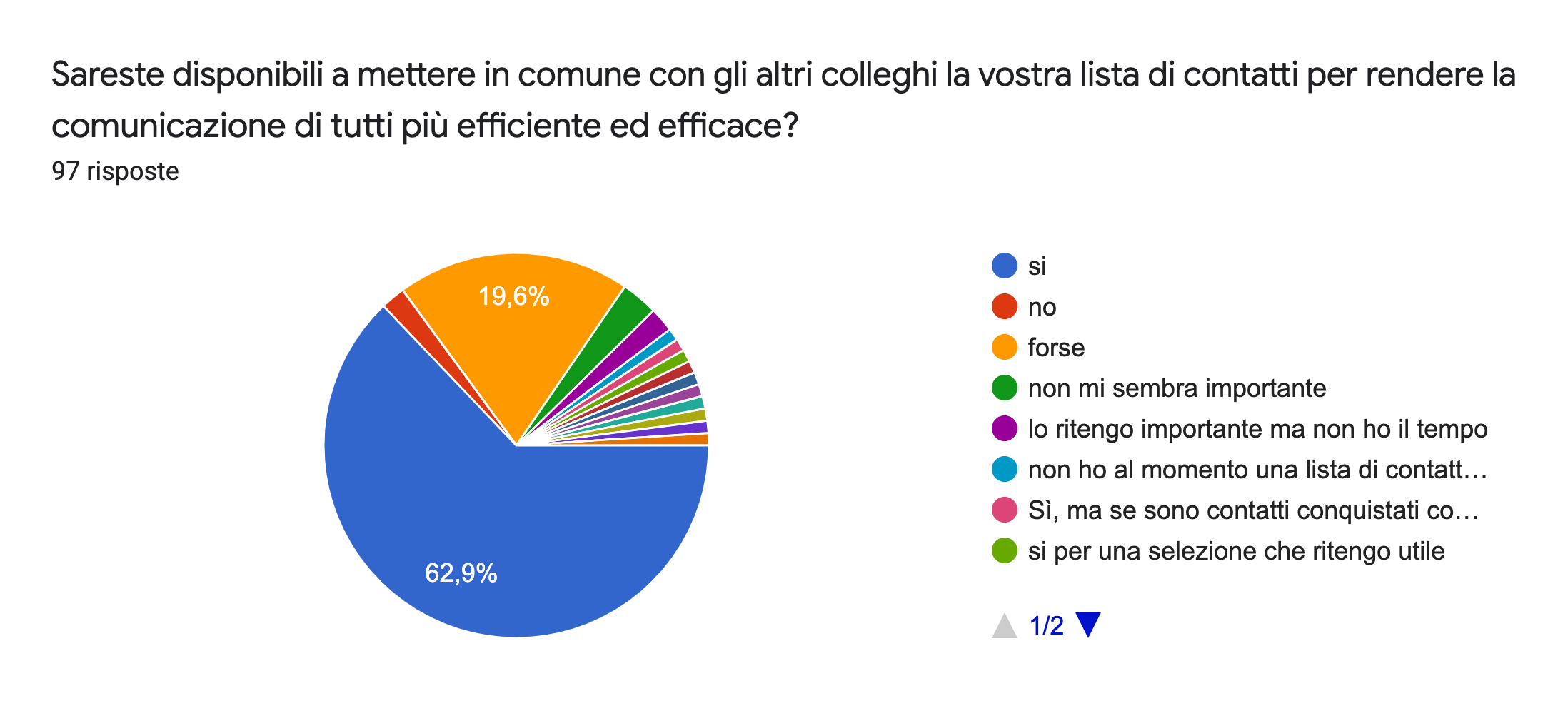 31
Corso di Project Management: quinta parte
Richiesta di supporto
Costruzione di un data base interrogabile su server ENEA che rispetti le regole per la privacy
Creazione di un sistema automatico di invio di e-mail multiple che rispetti le regole per la privacy
Campi di compilazione/interrogazione
Settore economico 
Regione
Tipo 
PMI
PA centrale, regionale, locale
ONG
…
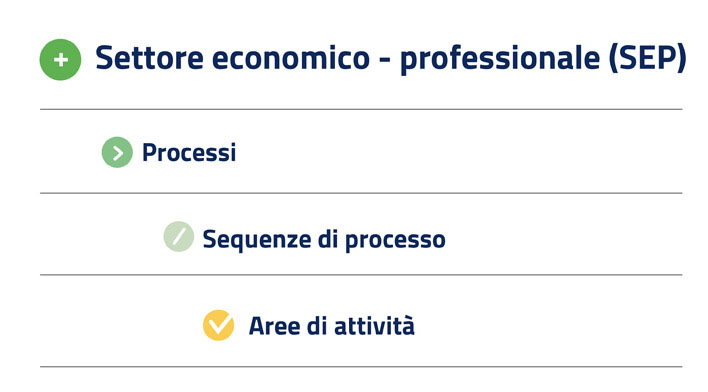 32
Corso di Project Management: quinta parte
Suggerimento: l’uso dell’Atlante del lavoro link
01. Agricoltura, silvicoltura e pesca
02. Produzioni alimentari
03. Legno e arredo
04. Carta e cartotecnica
05. Tessile, abbigliamento, calzaturiero e sistema moda
06. Chimica
07. Estrazione gas, petrolio, carbone, minerali e lavorazione pietre
08. Vetro, ceramica e materiali da costruzione
09. Edilizia
10. Meccanica, produzione e manutenzione di macchine, impiantistica
11. Trasporti e logistica
12. Servizi di distribuzione commerciale
13. Servizi finanziari e assicurativi
14. Servizi di informatica
15. Servizi di telecomunicazione e poste
16. Servizi di public utilities
17. Stampa ed editoria
18. Servizi di educazione, formazione e lavoro
19. Servizi socio-sanitari
20. Servizi alla persona
21. Servizi di attività ricreative e sportive
22. Servizi culturali e di spettacolo
23. Servizi turistici
24. Area comune
33
Corso di Project Management: quinta parte
Le vostre risposte sugli standard
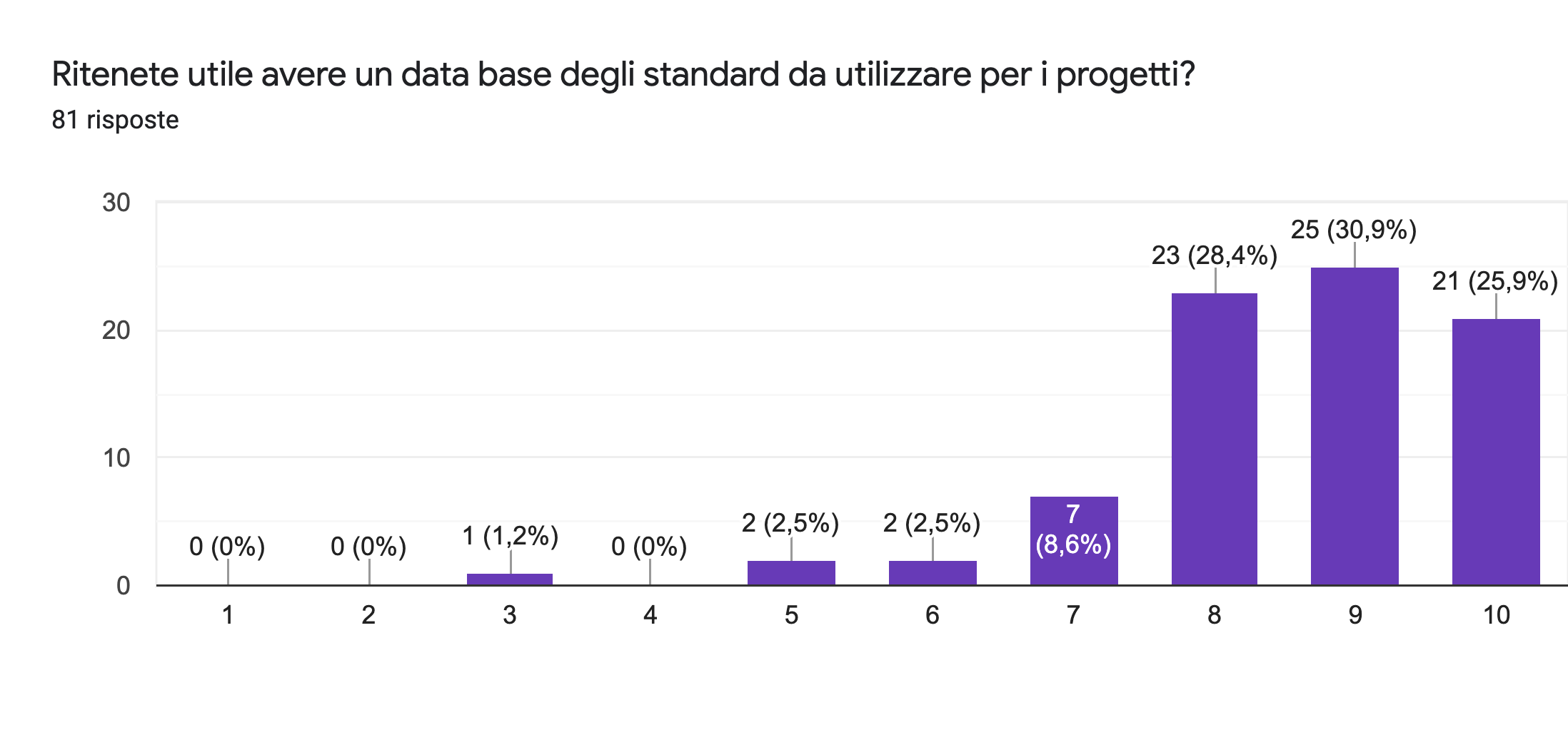 34
Corso di Project Management: quinta parte
Le vostre risposte sugli standard
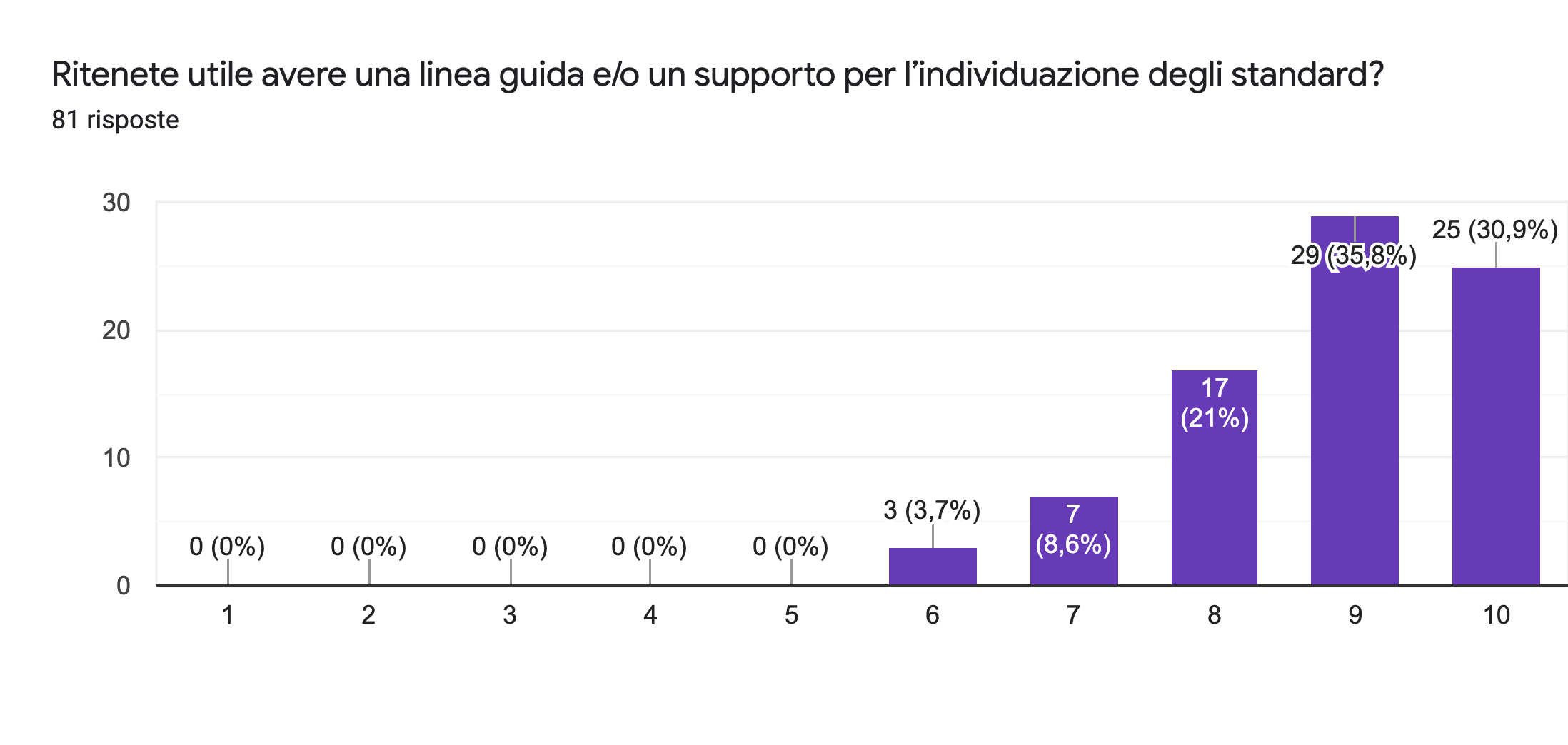 35
Corso di Project Management: quinta parte
Le vostre risposte sui format
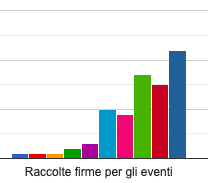 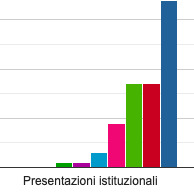 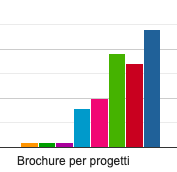 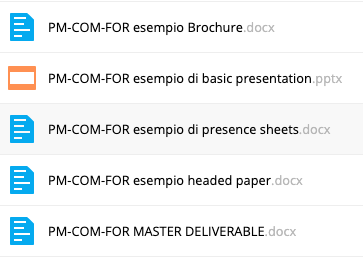 https://www.intranet.enea.it/documenti/format-presentazioni-enea/format-presentazioni
Nella cartella PM-COM
36
Corso di Project Management: quinta parte
Le vostre risposte sui format
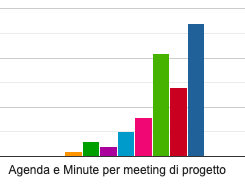 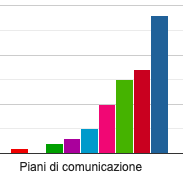 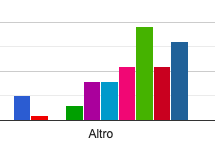 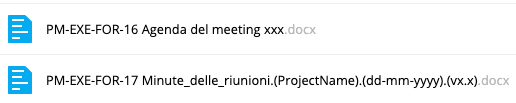 Nella cartella PM-COM
Nella cartella openPM2 tradotti
Se avete proposte per uso di format inviate una e-mail a: anna.moreno@enea.it
37
Corso di Project Management: quinta parte
Piano di comunicazione: il progetto net-UBIEP
Part I: BACKGROUND AND CONTEXT	3
Specific Challenge
Scope
Expected Impacts
Project abstract
Overall objectives
BIM Qualification Models
Expected results
Expected Impact
Target Groups	
Part II: COMMUNICATION STRATEGY
The nature of the Communication Plan
Key messages	
Main strategies of the plan
Target groups identification
Communication Objectives per target group
Part III: COMMUNICATION TOOLS
Description of the communication activity and tools
Graphic identity manual and basic application
Web Portal
Social network activities
Newsletter
Spot Video production
Conferences and meetings
Others Communication Tools
Internal tools
PART IV: IMPLEMENTATION, RULES, BUDGET AND EVALUATION
Implementation
Communication actions
Public administration
Engineers and architects
Technicians and producers
Owner, tenants and facilities managers
Financial Institutions and ESCOs
Rules and procedures	
Evaluation	
ANNEX I:  MANDATORY LOGOS
ANNEX II: GRAPHIC IDENTITY MANUAL
ANNEX III: PARTNER INFORMATION AND LOGOS
38
Corso di Project Management: quinta parte
Le vostre risposte sui modelli PM2
Ritenete utile sviluppare i modelli per:
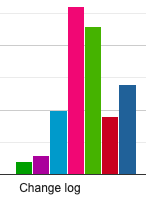 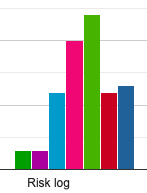 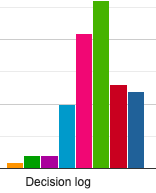 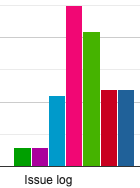 39
Corso di Project Management: quinta parte
Le vostre risposte sui modelli MP2
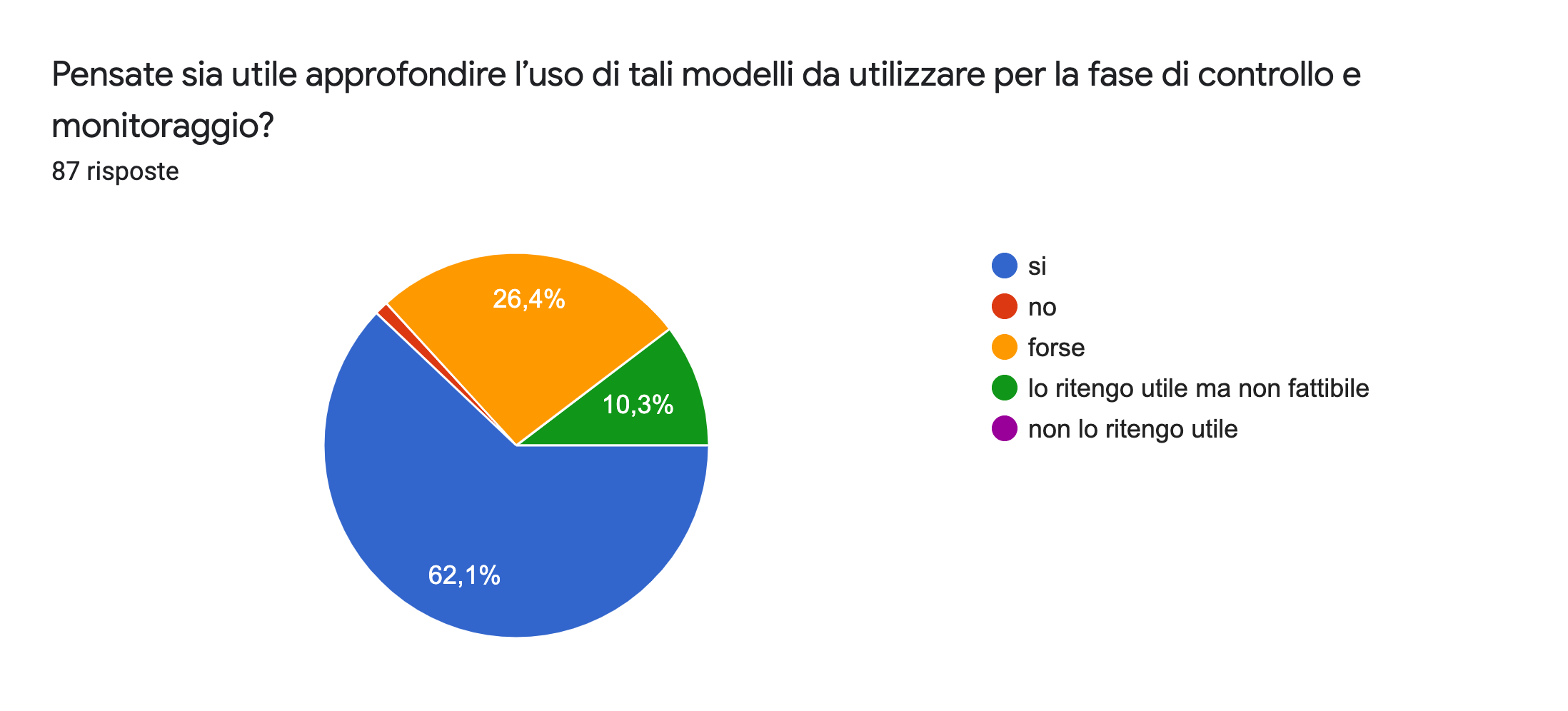 mauro.atrigna@enea.it
sonia.giovinazzi@enea.it
daniele.enea@enea.it
antonella.malaguti@enea.it
patrizia.pistochini@enea.it
40
Corso di Project Management: quinta parte
Le vostre risposte sui ruoli
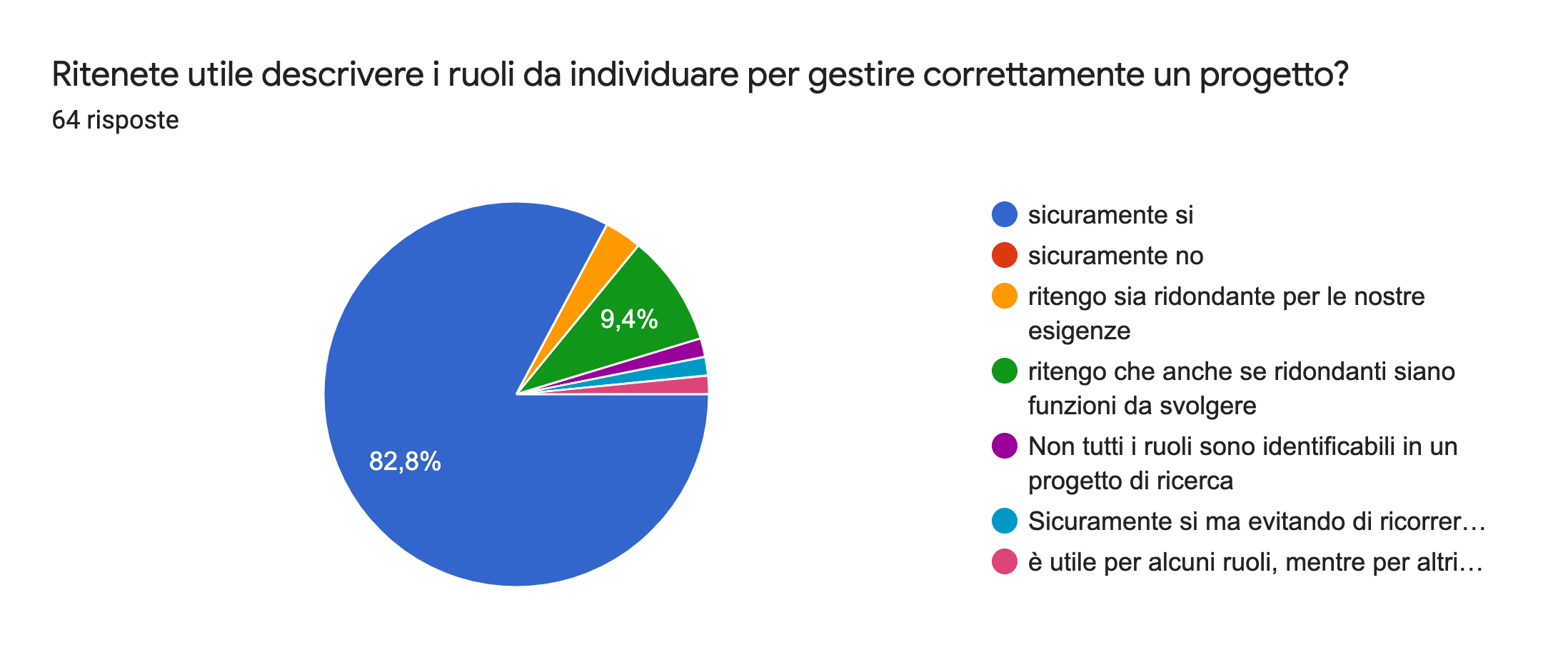 41
Corso di Project Management: quinta parte
Alcuni ruoli nei progetti
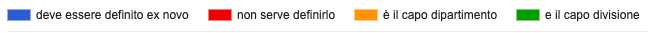 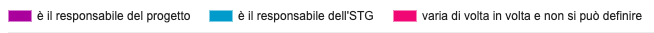 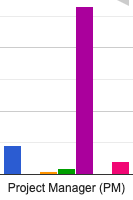 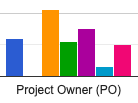 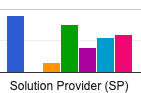 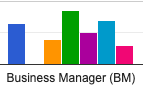 42
Corso di Project Management: quinta parte
I ruoli dei differenti gruppi
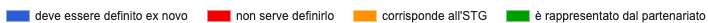 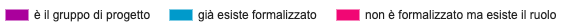 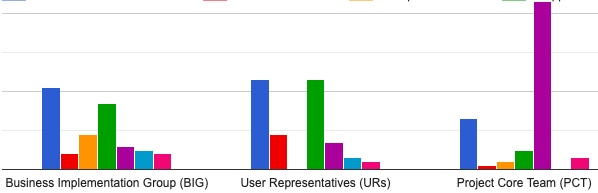 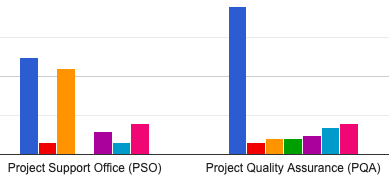 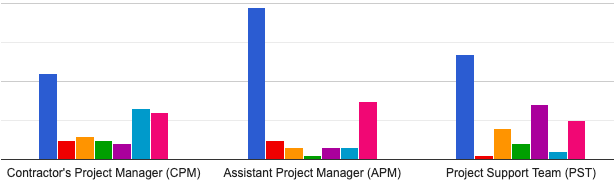 43
Corso di Project Management: quinta parte
Google drive per lo sviluppo di questionari on line
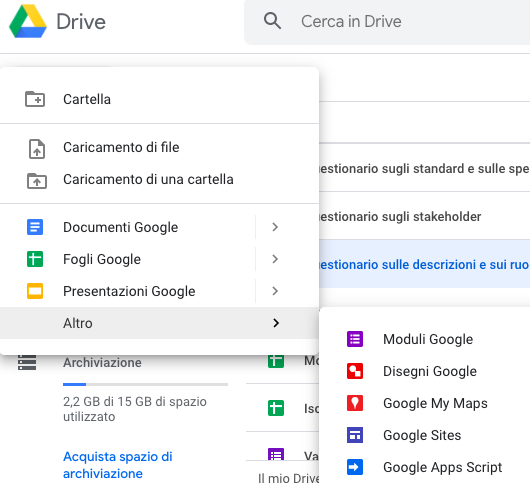 Bisogna avere un account google
Poi si va su «drive»
Si chiede di aprire un nuovo documento. Per i questionari bisogna aprire un nuovo modulo google (icona viola)
44
Corso di Project Management: quinta parte
Preparare le domande
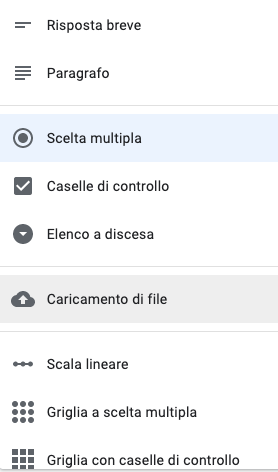 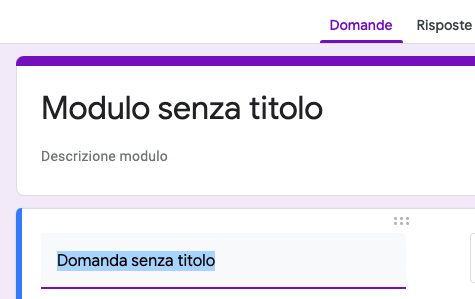 Scegliere il tipo di domanda
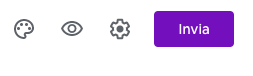 Copia il link da mandareper la compilazione
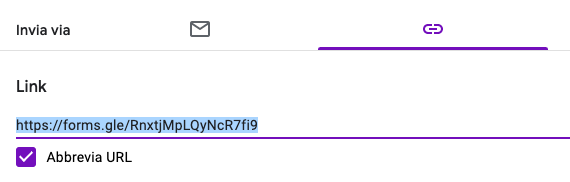 45
Usare Cawemo anche per descrivere le interrelazioni tra i partner link
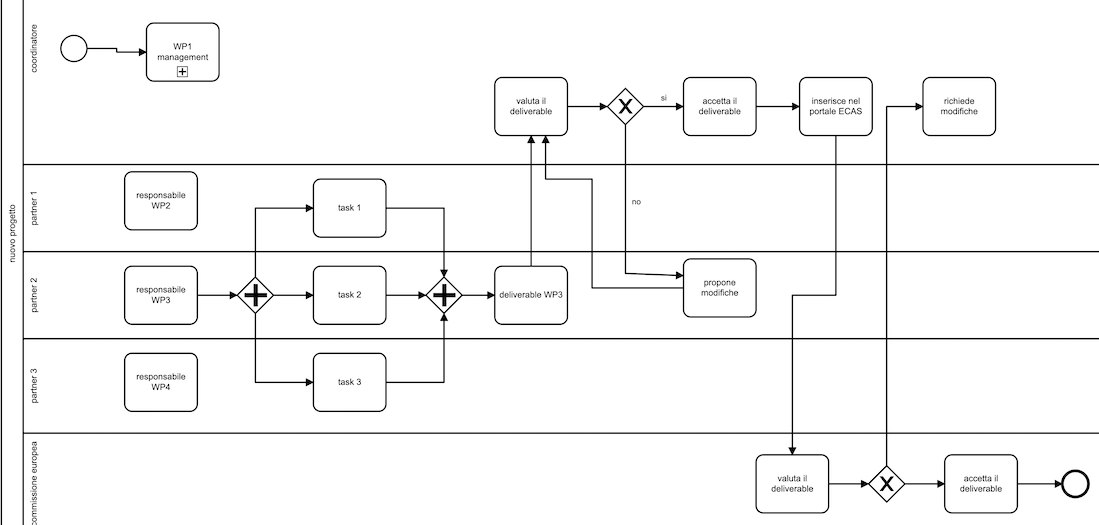 46
Corso di Project Management: quinta parte